Rappel de la situation des femmes dans les lieux de pouvoir politique
Colloque Femmes et gouvernance mêmes enjeux dans l’Église et dans l’État?

Québec, le 7 décembre 2022
Les objectifs de ma présentation :
Dresser un état de la situation et de l’évolution de la place des femmes dans les lieux de pouvoir politique. 
L'accession des femmes au pouvoir politique est un long parcours semé d'obstacles systémiques. Thérèse Mailloux
 Bien que juridiquement le Québec proclame l'égalité comme une valeur fondamentale, dans les faits les femmes ne l'ont pas encore atteinte. 
Cette lente progression est à l'origine de la création du GFPD: «Nous n'avons cessé depuis d'outiller et de soutenir les femmes qui aspirent aux plus hauts paliers de gouvernance de notre société tout en réclamant aux institutions les changements permettant d'atteindre et de garantir la parité.» Thérèse Mailloux
L’accès des Québécoises aux lieux de pouvoir : y a-t-il 	une recette?
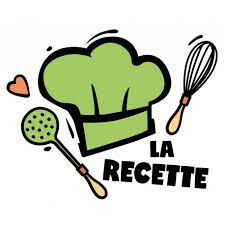 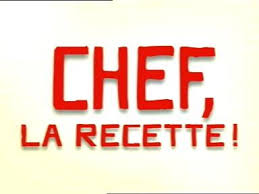 L’accès des Québécoises aux lieux de pouvoir: les ingrédients (1)
La crise de la démocratie représentative et des institutions politiques accompagne le constat que l'accès aux droits politiques pour les femmes n'a pas conduit à l'élection paritaire de femmes et de membres de la diversité.
Une force de frappe - le mouvement féministe et les groupes de femmes spécialisés comme le GFPD : 
le mouvement féministe fait la promotion de l’égalité entre les femmes et les hommes avec un effet rebondissant sur la présence des femmes dans l'État et dans les structures politiques
 création de groupes de femmes spécialisés dans la promotion des femmes en politique;
Une génération de femmes éduquées, mobilisées, qui adhèrent aux valeurs du féminisme et qui demandent du changement.
L’accès des Québécoises aux lieux de pouvoir: les ingrédients (2)
Une bibliothèque du féminisme riche d'essais, d'études et de réflexions sur le féminisme, les inégalités et sur les femmes et la politique.
 Des études spécialisées sur les conditions d'accès des femmes à la politique, qui nous ont appris ce que nombre de femmes politiques avaient observé, par exemple le traitement différencié qui leur est réservé dans les médias. 
Un mouvement international d'adoption de quotas né dans les années 1980 pour pallier au problème de la faible progression des femmes dans les postes élus.
Des institutions internationales pour encadrer les débats et initiatives visant la promotion des femmes dans les institutions politiques:  l’Institut International pour la Démocratie et l’assistance électorale (IDEA) et l'Union Inter-Parlementaire (UIP).
L’accès des Québécoises aux lieux de pouvoir: les ingrédients (3)
Des symboles forts qui ont balisé les 40 dernières années: 
Des actions spectaculaires comme les YVETTES (1980)  et la marche Du Pain et des Roses (1995)
Un premier conseil des ministres paritaire sous Jean Charest en 2007
Andrée P. Boucher, mairesse de Sainte-Foy (1985-2001) et de Québec (2005-2007)
Une première première ministre (Pauline Marois) 
L'atteinte de la zone paritaire aux élections provinciales québécoises de 2018 et 2022
Le référendum de 1980: les Yvettes
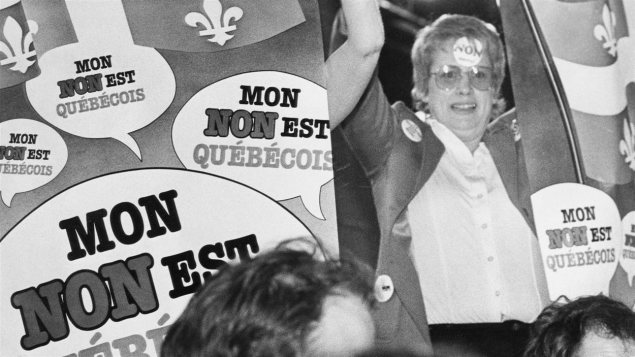 L’AFÉAS et la FFQ réfléchissent à la question des femmes et du pouvoir en 1987
La marche Du Pain et des Roses (1995)
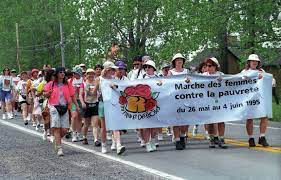 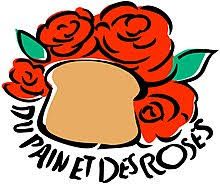 Les années 2000
Changements dans la stratégie:
Les mobilisations féministes de la fin du XXe siècle autour de la politique, par exemple en lien avec le référendum de 1980 et celle de la marche Du Pain et des Roses avaient en commun d’être menées à l’extérieur des partis politiques et des lieux traditionnels d’exercice du pouvoir politique. À cette période, les femmes demeurent largement étrangères aux institutions de la politique parlementaire.
Ce constat amène nombre de féministes à revendiquer une présence accrue des femmes dans les postes élus.
À la suite de la marche Du Pain et des Roses, Françoise David participe à la fondation de Québec Solidaire (2006).
Les années 2000
Éléments de contexte:
On commence à parler de parité en politique avec l’exemple de la France.
Accent sur la formation pour accroître les pourcentages de femmes en politique. 
Mise sur pied du Groupes Femmes, politique et démocratie (GFPD), des P.É.P.I.N.E.S (Promotion des Estriennes pour initier une nouvelle équité sociale)  et du Collectif Féminisme et Démocratie
Document du CSF: Politique: Quelle place pour les femmes?
DOCUMENT DES P.É.P.I.N.E.S.: Le p’tit guide des chemins du pouvoir en Estrie
Une force de frappe – le mouvement féministe
Une force de frappe - le mouvement féministe et les groupes spécialisés comme le GFPD:
Un mouvement féministe fort et organisé qui fait la promotion de l'égalité entre les femmes et les hommes et ses effets rebondissent sur la présence des femmes dans l'État et dans les structures politiques.
Les champs d’action et d’intervention du GFPD
CHAMPS D’ACTION
Promouvoir des changements institutionnels pouvant accélérer la parité dans les lieux de pouvoir;
Outiller et soutenir les femmes qui désirent s’engager dans les structures démocratiques décisionnelles, en offrant des formations, de l’accompagnement et du réseautage;
Favoriser l’exercice de la citoyenneté par l’apprentissage des rouages de la démocratie participative.
INTERVENTIONS
Le GFPD intervient couramment dans la sphère publique et dans les médias. Il travaille en collaboration avec des partenaires tels que les partis politiques, les unions municipales, les réseaux d’élues, les tables de concertation et de nombreuses associations. Il est aussi en lien avec les milieux universitaires.
Depuis 2005, il a appuyé et proposé de nombreuses mesures visant une représentation paritaire dont:
Mode de scrutin proportionnel mixte;
Élections à date fixe à tous les paliers de gouvernement et limitations aux mandats gouvernementaux;
Inscription dans la Loi électorale de la parité des candidatures;
Bonification d’allocation pour le recrutement, l’accueil, l’accompagnement et le soutien des candidates, aux partis politiques atteignant la zone de parité.
Pauline Marois, Première Ministre du Québec (2012-2014)
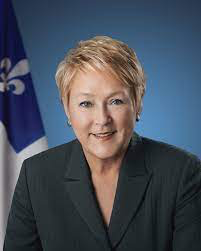 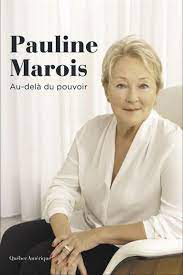 Andrée P. Boucher, Mairesse de Ste-Foy et de Québec
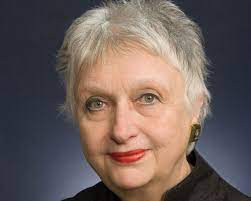 La recette: la crise de la démocratie représentative
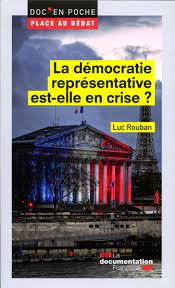 Baisse dans l’exercice du droit de vote;
méfiance croissante à l’endroit des institutions de la démocratie représentative;
la crise de la démocratie représentative facilite l’élection de personnes aux profils diversifiés.
La recette: une bibliothèque complète sur le thème des femmes et de la politique
La recherche sur les femmes en politique permet de valider certaines observations livrées par les femmes politiques, par exemple l’impression d’un traitement différent dans les médias.
Projet sur la Médiation genrée
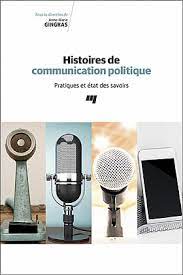 Projet d’Anne-Marie Gingras et Chantal Maillé sur les reproductions du genre et autres marqueurs identitaires dans les représentations médiatiques des femmes politiques pour les contextes québécois, canadien et américain (2017-2018)
La médiation genrée
Les femmes politiques font face à un univers politique masculin souvent misogyne ;
les médias envoient des messages mixtes au sujet des femmes politiques, positifs et négatifs; 
les éléments majeurs de la médiation genrée sont: une attention continuelle au corps des femmes (cheveux, habillement, style, âge, sexualité), à leur vie familiale et intime, l’usage du prénom, une insistance sur l’émotivité des femmes, des commentaires ouvertement sexistes et dégradants, etc.
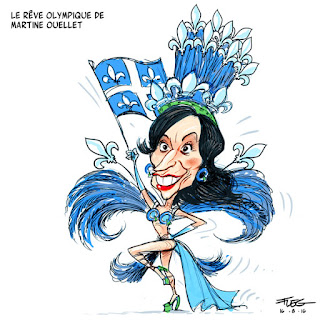 La médiation genrée +
Erin Tolley Framed. Media and the Coverage of Race in Canadian Politics (2016):
Des cadrages racialisés sont appliqués dans les médias aux femmes politiques provenant de minorités visibles.
La notion de ‘plafond de verre teinté’ (stained glass ceiling) pour décrire la couverture médiatique des femmes racisées dans les campagnes électorales au Canada : 
moindre visibilité 
moindre potentiel de succès (viability) 
questionnements au sujet de leur expertise.
La recette: un mouvement international en faveur de l’adoption de quotas
50% des pays ont des quotas, mais pas nécessairement pour l’élection de femmes;
les recherches sur l’efficacité des quotas démontrent qu’ils donnent des résultats;
l’adoption de quotas est souvent le résultat d’initiatives provenant des partis politiques ou bien des femmes dans la société civile.  Le succès de campagnes en faveur de l’adoption de quotas dépend du contexte; 
il y a une littérature abondante sur les différentes expériences de quotas à travers le monde.
La recette: des institutions internationales qui monitorent la gouvernance et la place des femmes
IDEA: Institute for Democracy and Electoral Assistance
Recueille les diverses expériences de la démocratie à travers le monde. 
Fournit des informations précises sur les options actuelles et leurs implications potentielles pour les décideurs et met des expériences comparatives à la disposition des acteurs de tout l'éventail politique et institutionnel. 
Aide les acteurs politiques à répondre aux défis posés par les nouvelles tendances qui pourraient menacer la démocratie.
L’UIP est l'organisation mondiale des parlements nationaux. Elle compte 174 parlements membres.
La vision de l’UIP : oeuvrer pour un monde dans lequel chaque voix compte, un monde où la démocratie et les parlements sont au service des citoyens pour promouvoir la paix et le développement.
La mission de l’UIP : L’UIP est l’organisation mondiale des parlements nationaux. Elle fait la promotion d’une gouvernance, des institutions et des valeurs démocratiques, de concert avec les parlements et parlementaires afin de faire ressortir et de répondre aux besoins et aspirations des citoyens
Québec 2022: Où en sommes-nous?
Élections provinciales: 2e Assemblée parlementaire québécoise paritaire
À l’issue du scrutin d’octobre 2022, la directrice générale du Groupe Femmes, Politique et Démocratie (GFPD), Esther Lapointe, s’est réjouie du fait que l’Assemblée nationale a atteint un nouveau record d’élues avec un taux de féminisation dorénavant de 46,4 % (58/125), ce qui correspond à une augmentation de 4 points de pourcentage par rapport à l’élection de 2018 (42,4 %). 
« Cette 2e Assemblée parlementaire québécoise paritaire est une occasion qu’il nous faut saisir afin d’assurer et pérenniser la parité des candidatures au sein des partis politiques ainsi qu’au Conseil des ministres et ce, tout au long du mandat, par l’adoption d’une loi sur la parité. Puisqu’il s’agit ici de nominations, le Conseil des ministres doit être composé de 50 % de femmes. En 2022, il est grand temps de légiférer pour obtenir la parité pour de bon! », d’affirmer Esther Lapointe.
Québec 2022: où en sommes-nous?
Les femmes dans les élections municipales de 2021
La Commission Femmes et gouvernance, créée en 2017 au sein de l’Union des municipalités du Québec, œuvre à la participation des femmes à la politique municipale. 
Elle poursuit ses actions pour augmenter le nombre de femmes en politique municipale et favoriser leur engagement dans les instances décisionnelles.
Il y a eu 38,5 % de conseillères et 23,6 % de mairesses  élues en 2021.
On compte  41,9 % de conseils municipaux composés de façon paritaire, c’est-à-dire où la proportion de femmes se situe entre 40 % et 60 %.
Quelques conclusions
Les femmes occupent une place importante dans les structures politiques, leur participation à la gouvernance de l’État est acquise, et pourtant:
Absence de mécanismes pour pérenniser les avancées des dernières années.
Au Québec, la question du déficit démocratique causé par le mode de scrutin reçoit une attention inégalée et permet de donner une nouvelle visibilité à la revendication pour une parité de représentation. 
Au final, la crise de la démocratie représentative a conduit à des mobilisations au Québec et à l’international. 
Les études sur les femmes en politique confirment les intuitions et observations de plusieurs femmes politiques: la discrimination existe bel et bien.
L’expérience terrain des femmes politiques permet de valider ou d’invalider certaines idées. Est-ce que les parlements avec de forts pourcentages de femmes élues font les choses autrement? 
Femmes en politiques n’égale pas féministes en politique.
Au final, nous avons identifié une liste d’ingrédients qui ont contribué à faire progresser le statut des femmes en politique, au Québec et à l’international.
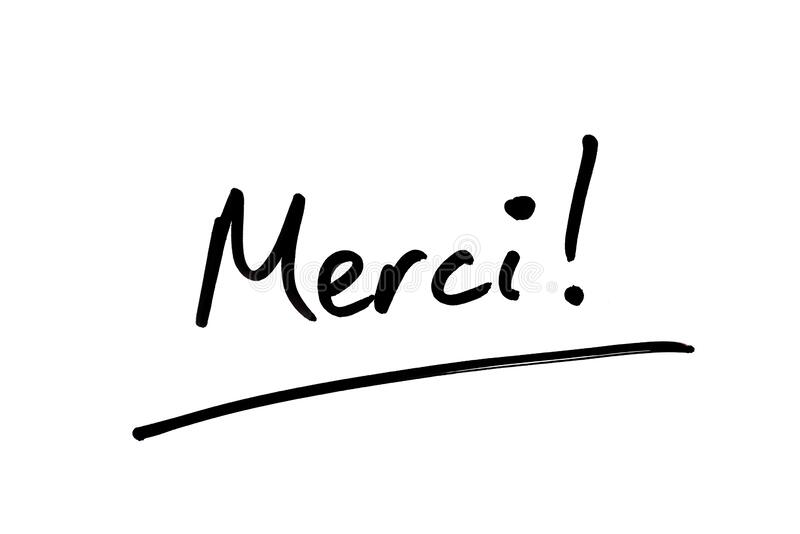